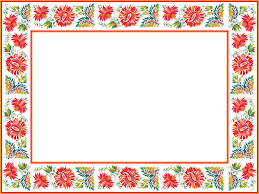 МБДОУ детский сад №29 «Искорка»
ЛЭПБУК
«Русская народная культура»
Подготовила: 
Воспитатель: Гаськова Е.Т.
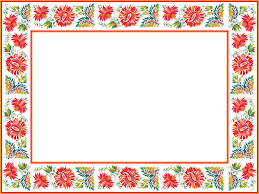 Цель: приобщить детей к истокам русской народной культуры. Формирование духовно-нравственных и патриотических качеств подрастающего поколения.
Задачи: Повысить интерес к истории своего народа. Расширить знания детей о народных ремеслах. Способствовать развитию познавательных способностей, любознательности детей. Расширить представления детей о народном искусстве, фольклоре, музыке и художественных промыслах. Воспитывать  чувства гордости за свой народ.
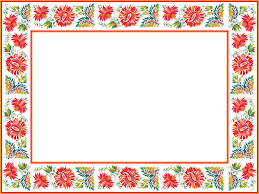 В лэпбуке собраны материалы для развивающих занятий с детьми дошкольного возраста:
Обычаи и традиции русского народа
Народное творчество
Русский народный костюм 
Предметы народного быта
Музыкальные инструменты
Загадки, пословицы, поговорки, потешки, песенки
Русские народные сказки
Игра «Найди героя сказки»
Игра «Собери пословицу»
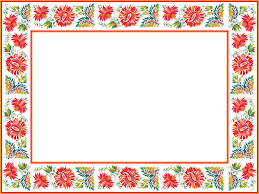 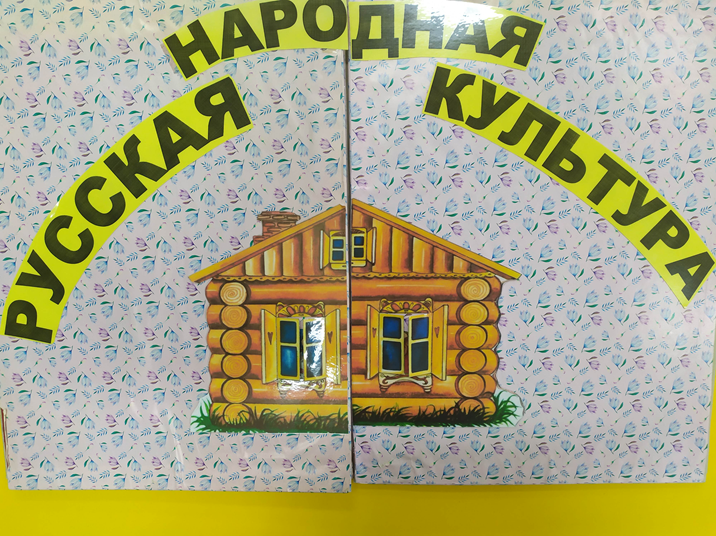 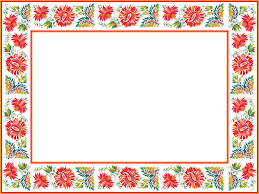 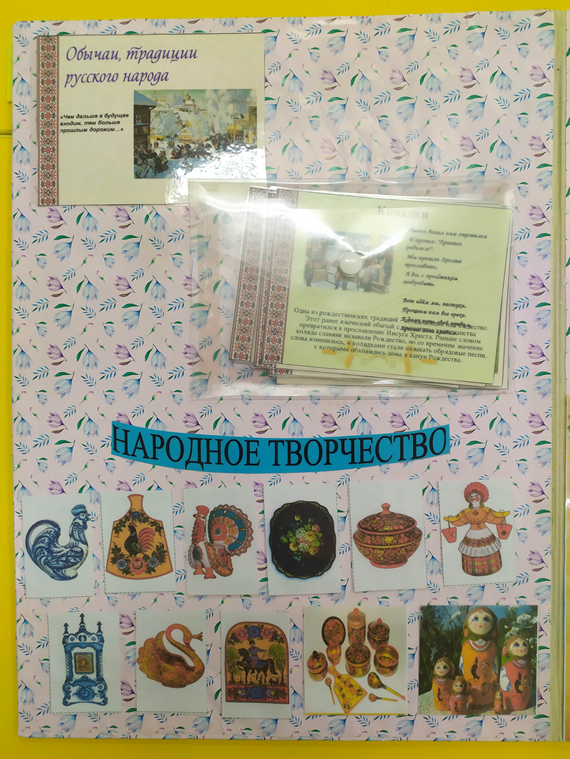 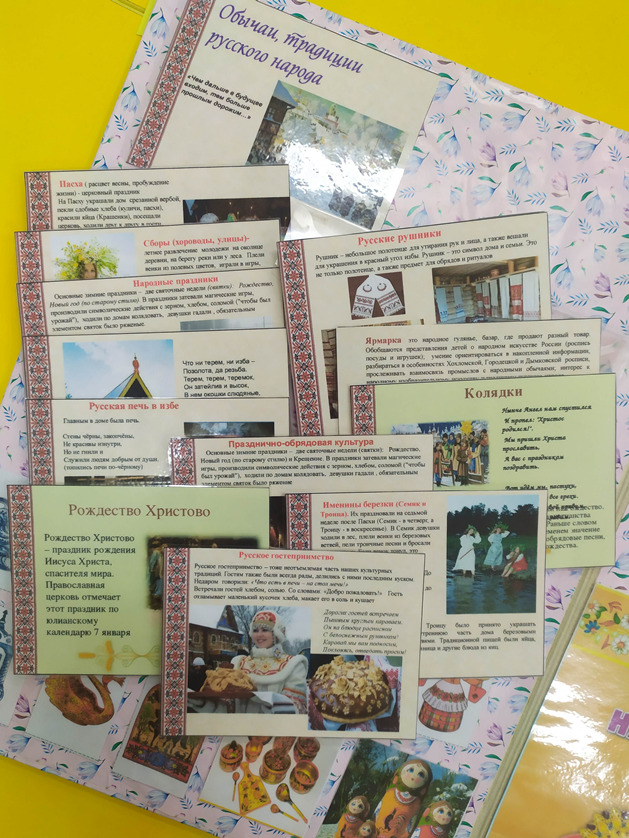 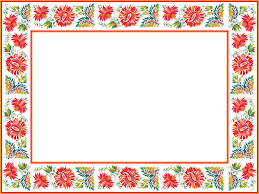 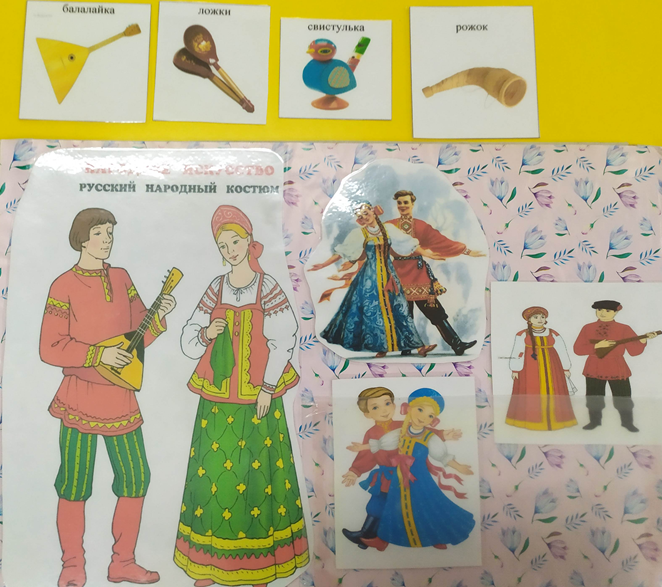 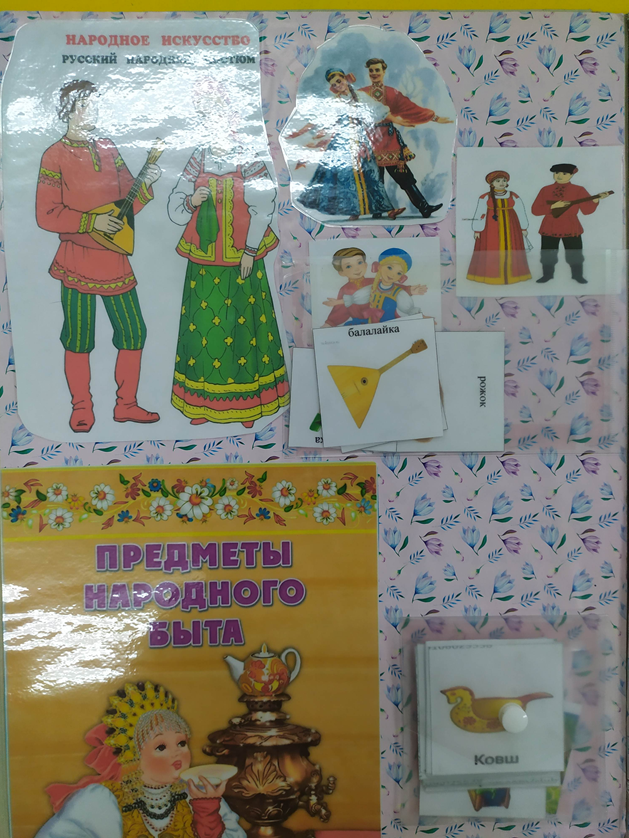 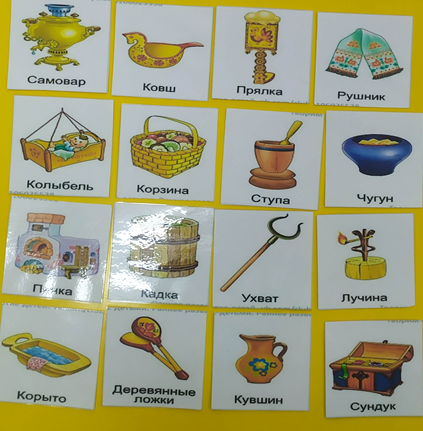 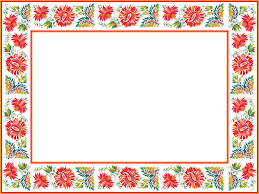 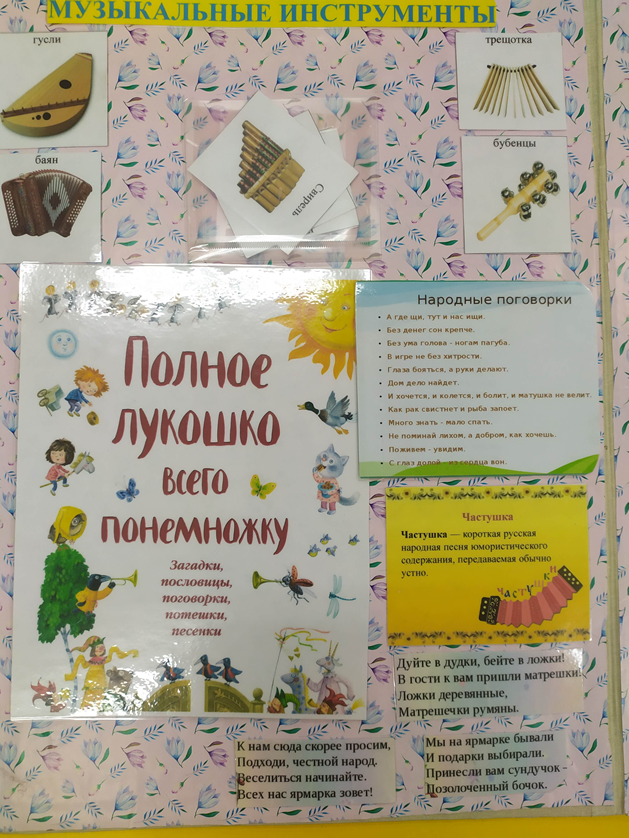 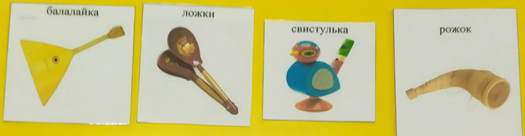 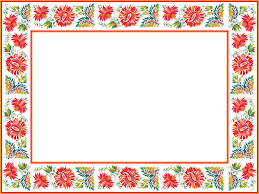 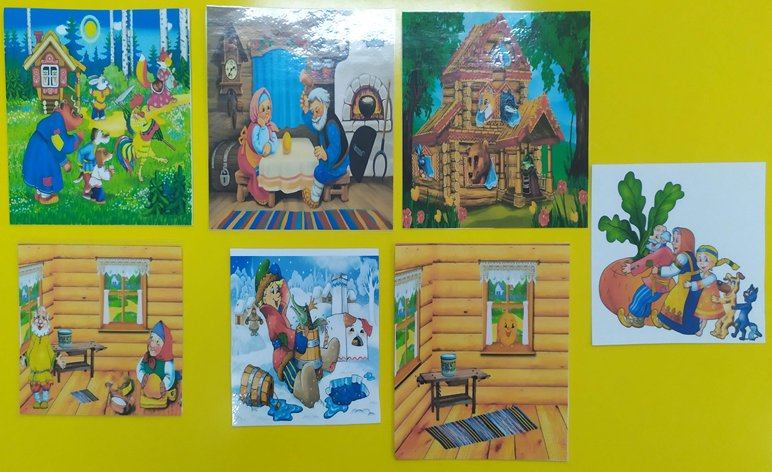 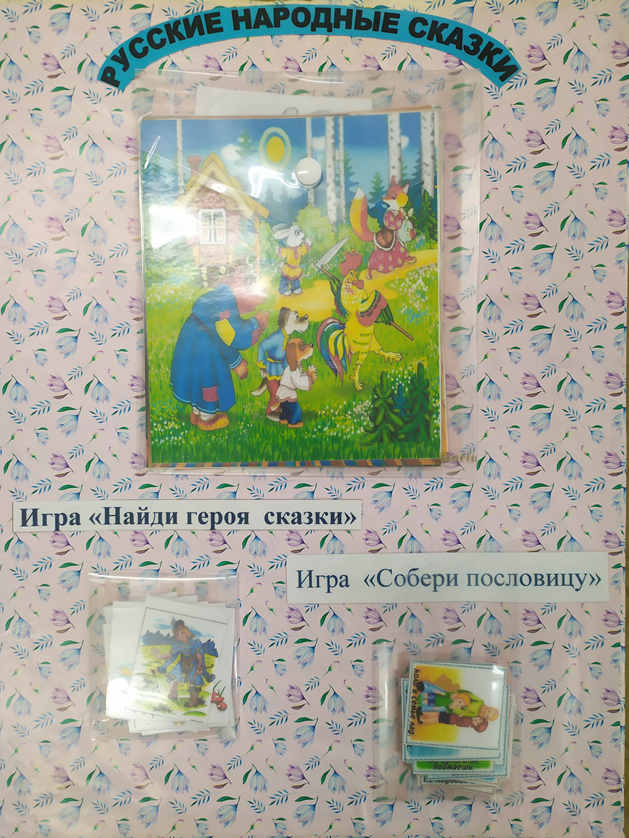 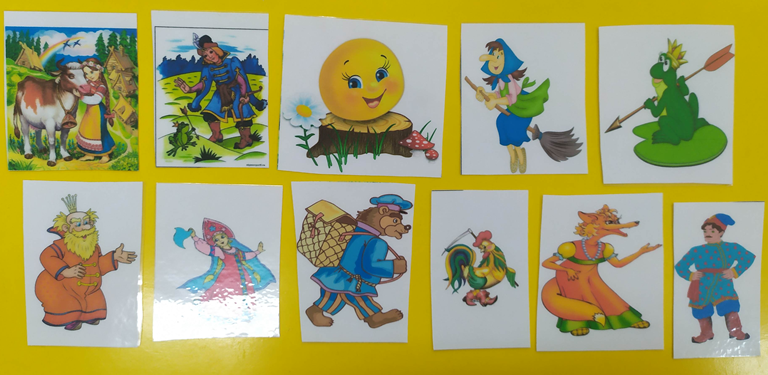 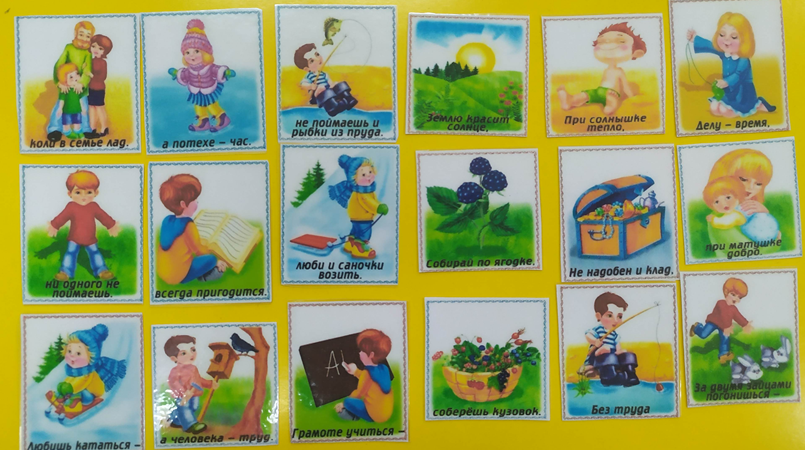 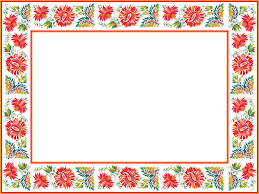 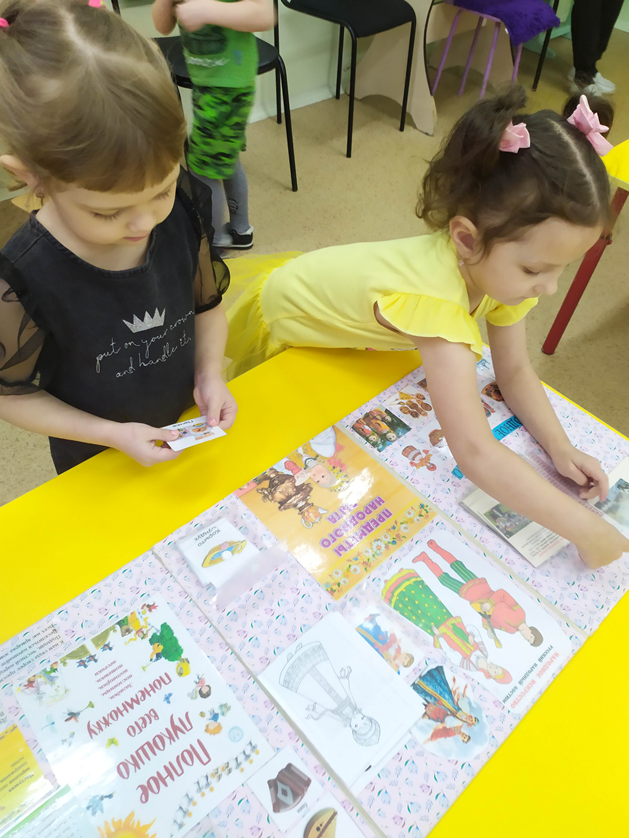 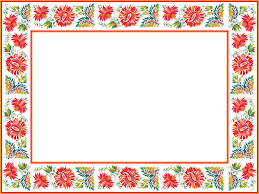 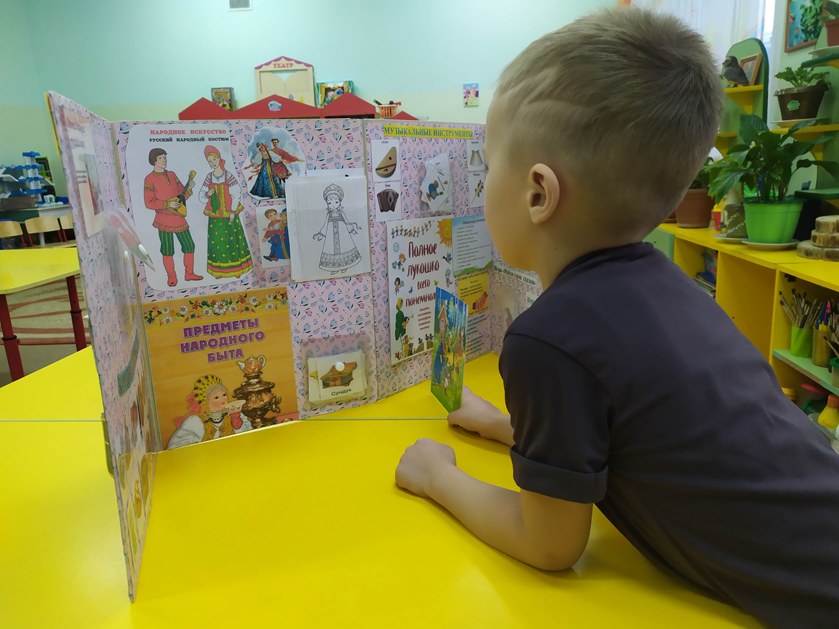 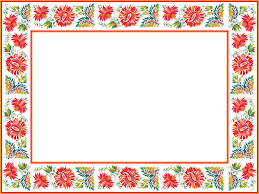 Спасибо за внимание!